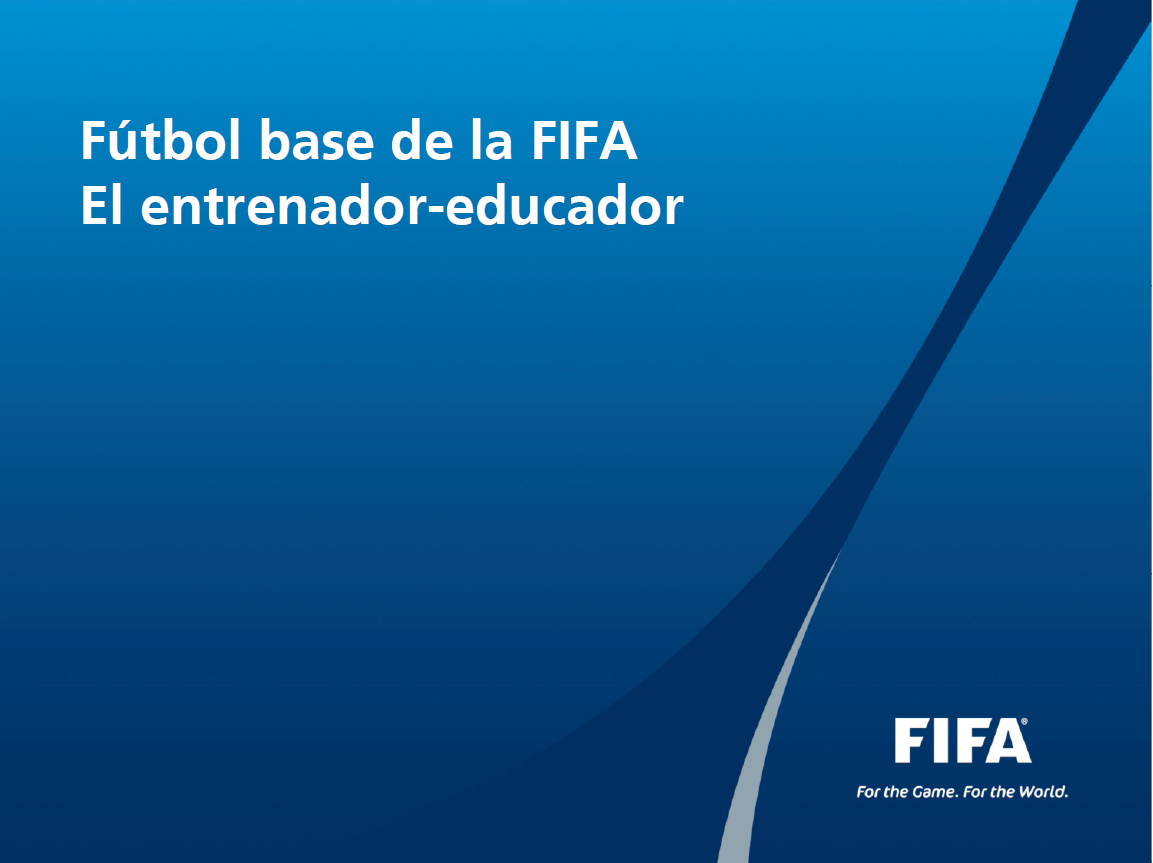 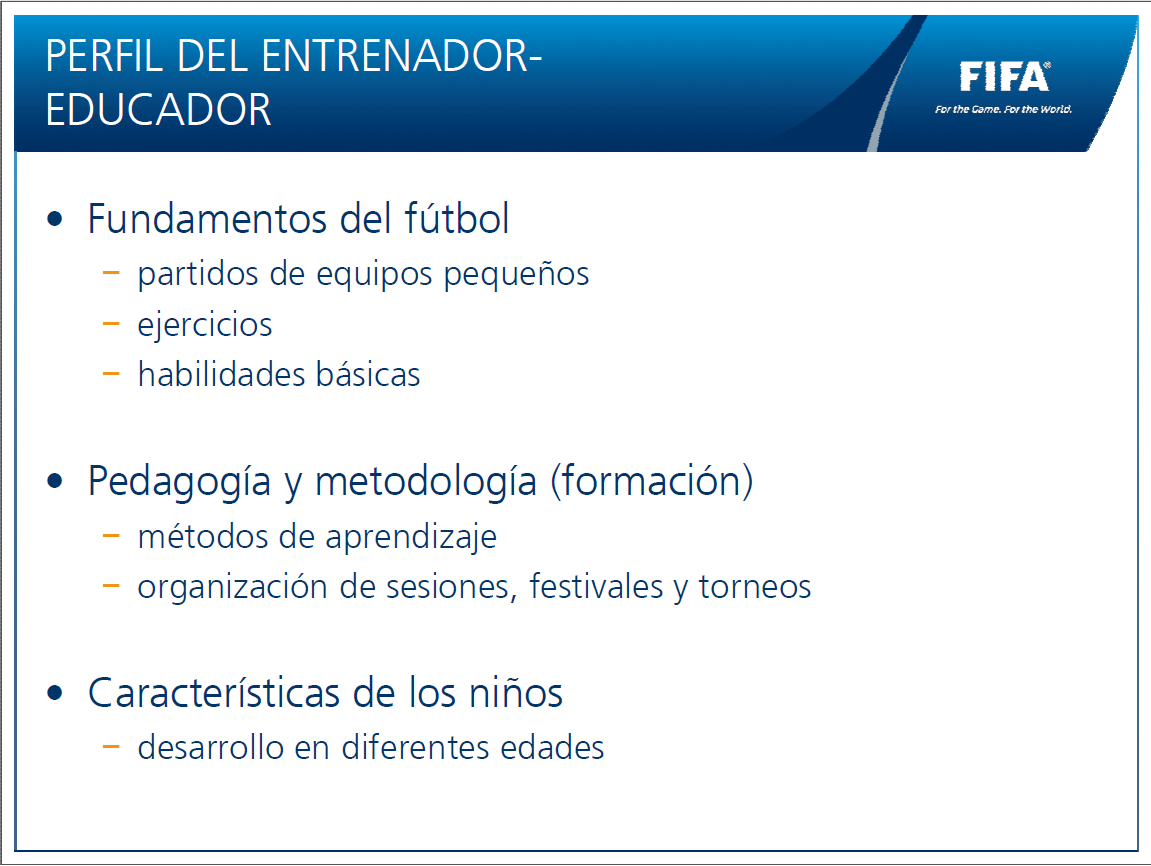 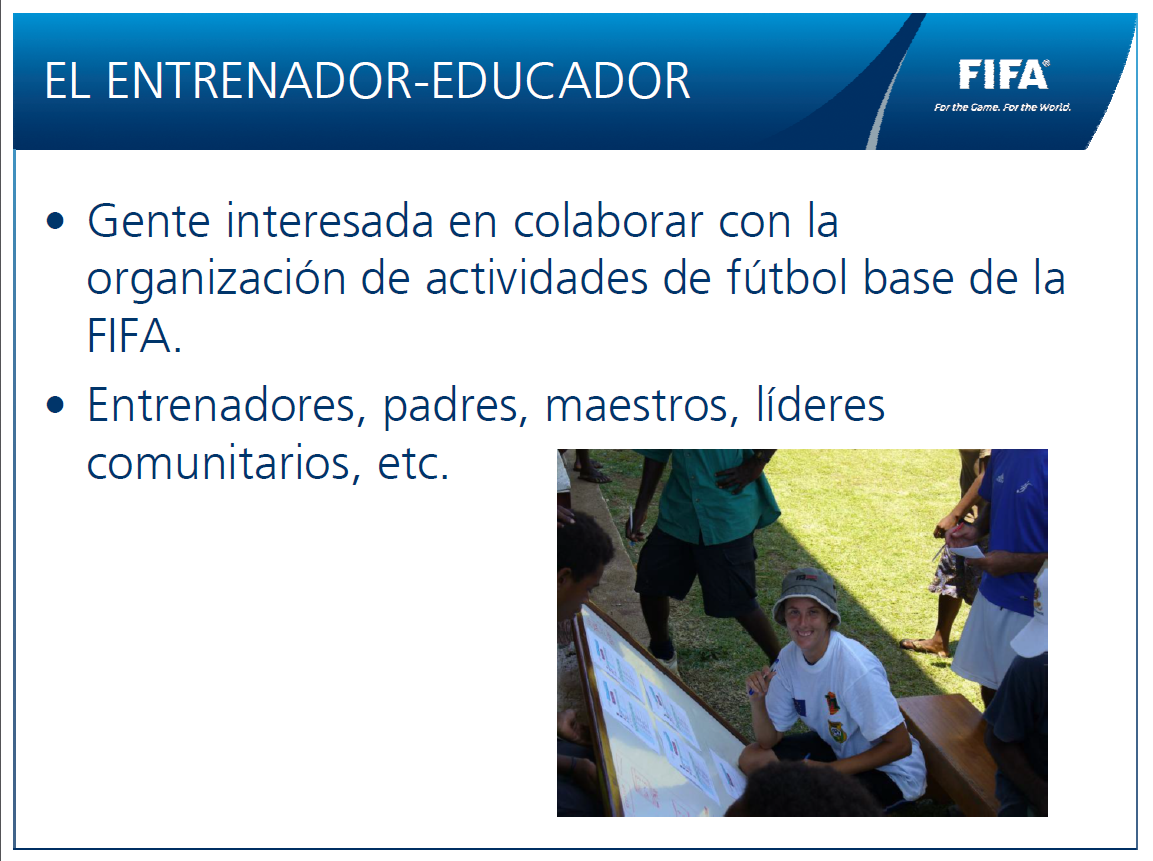 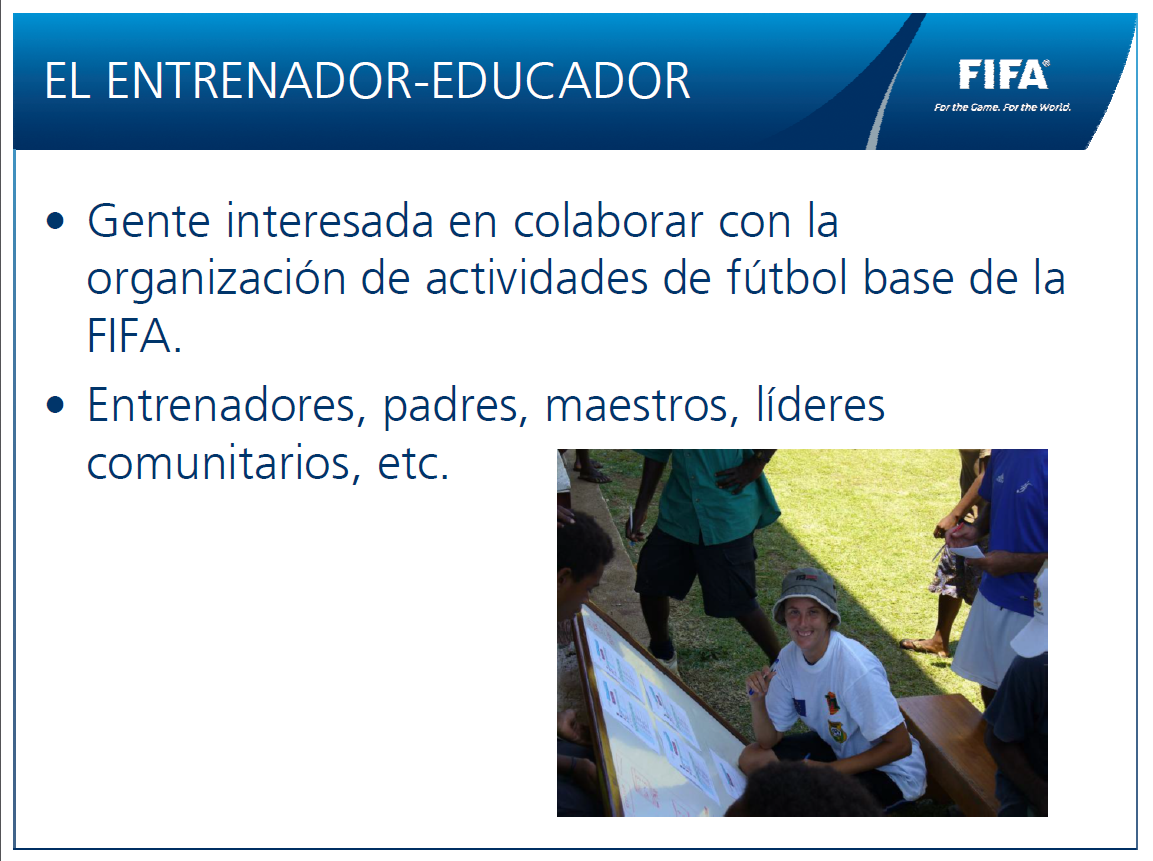 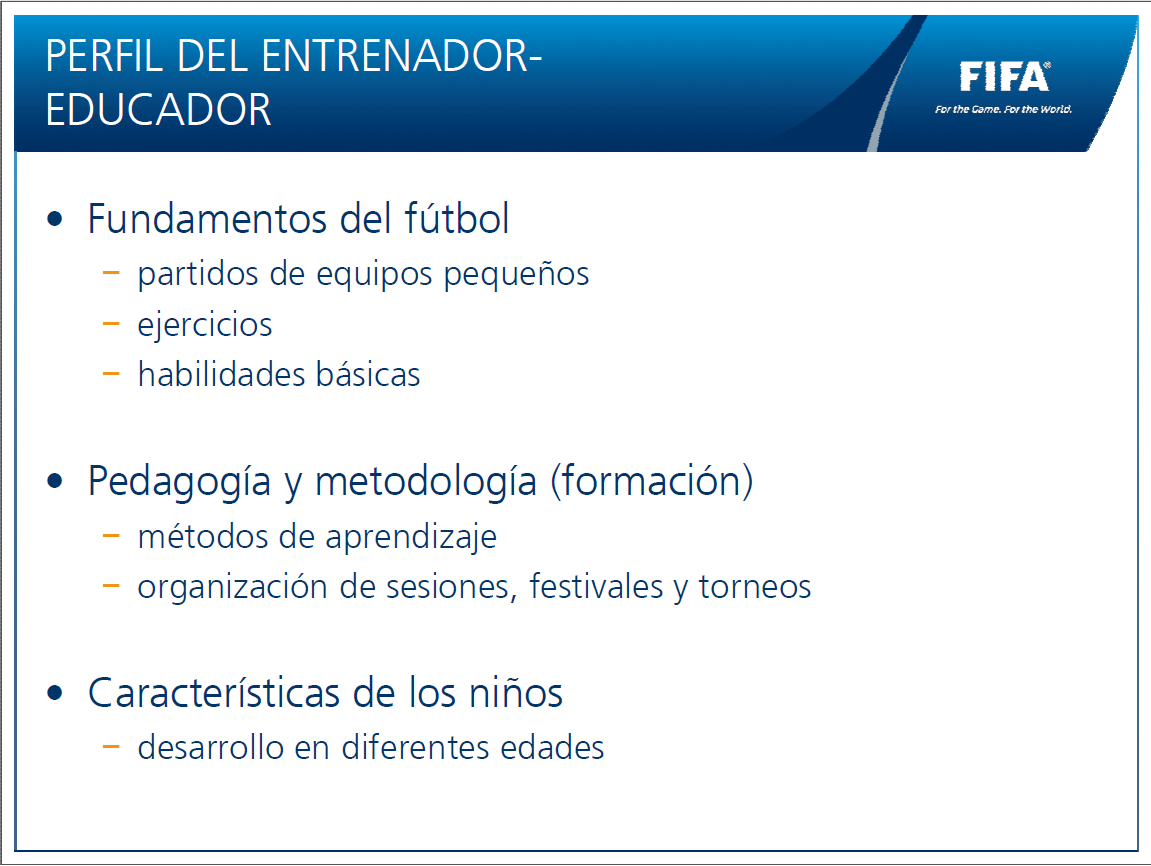 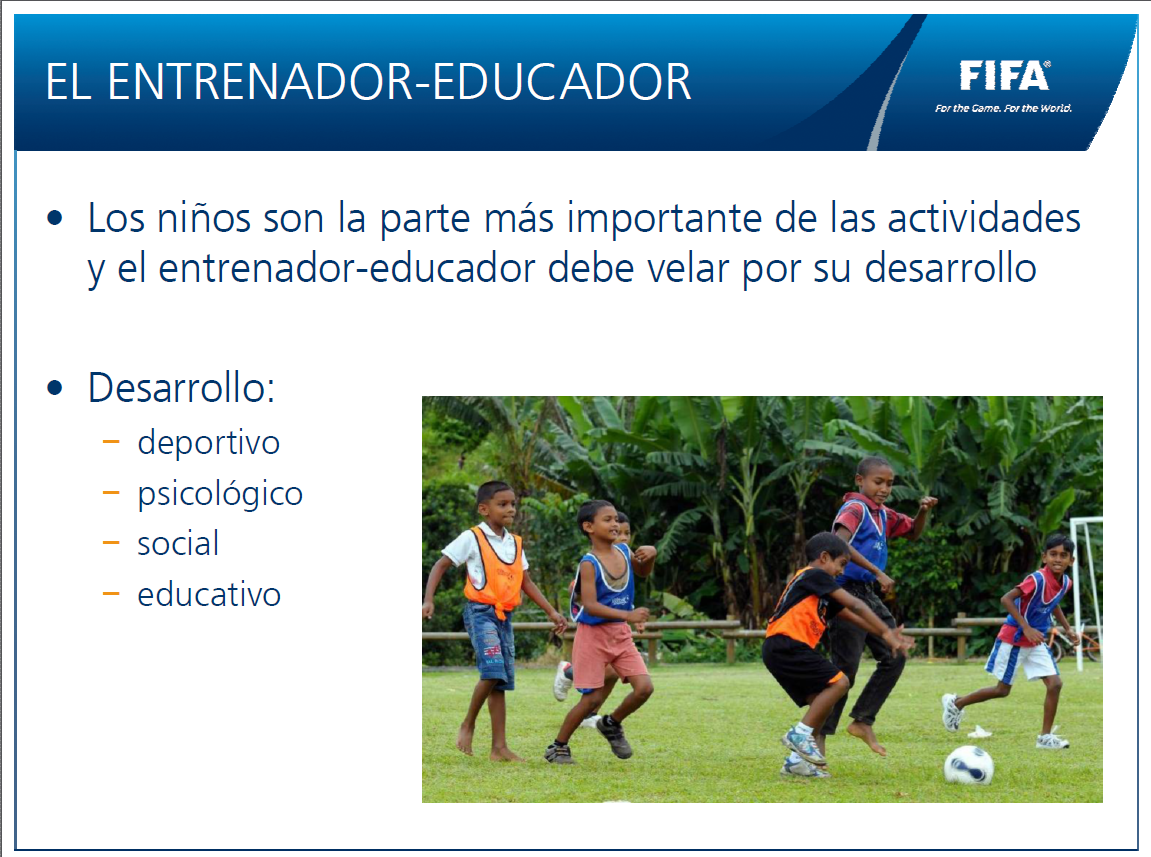 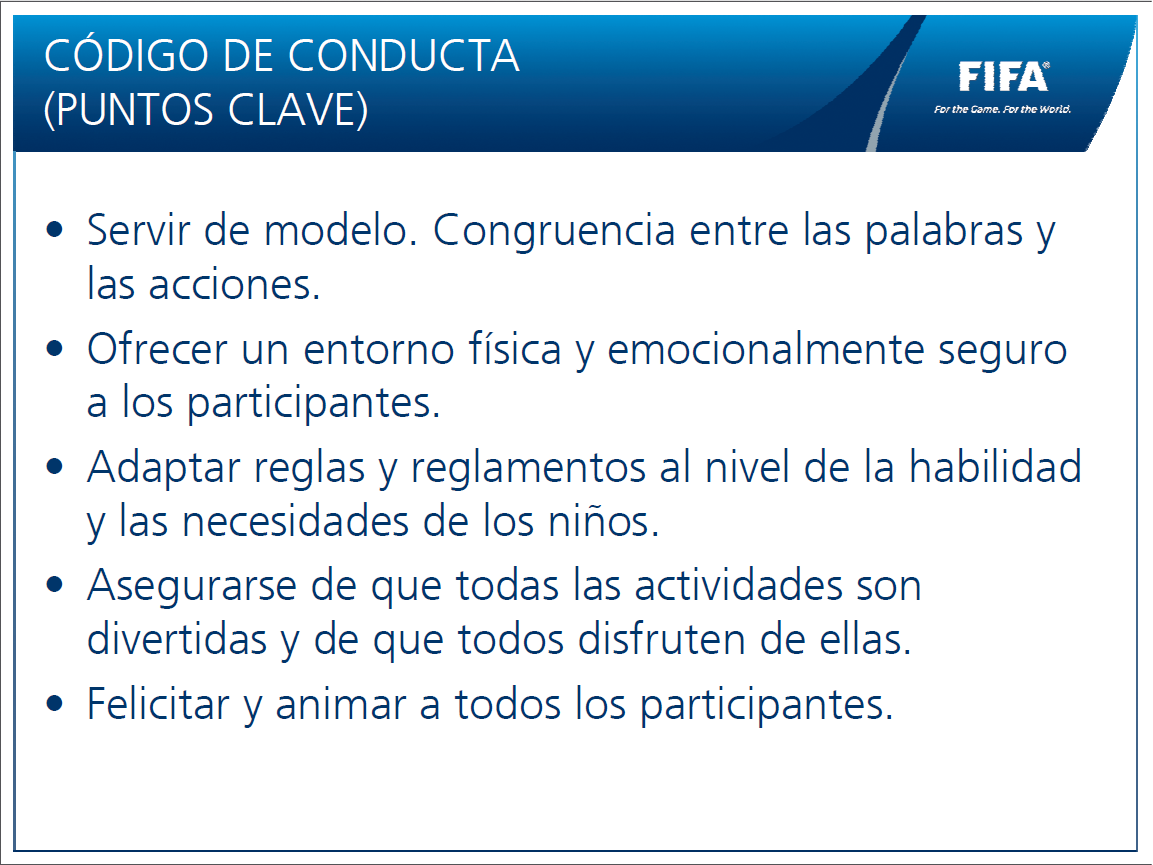 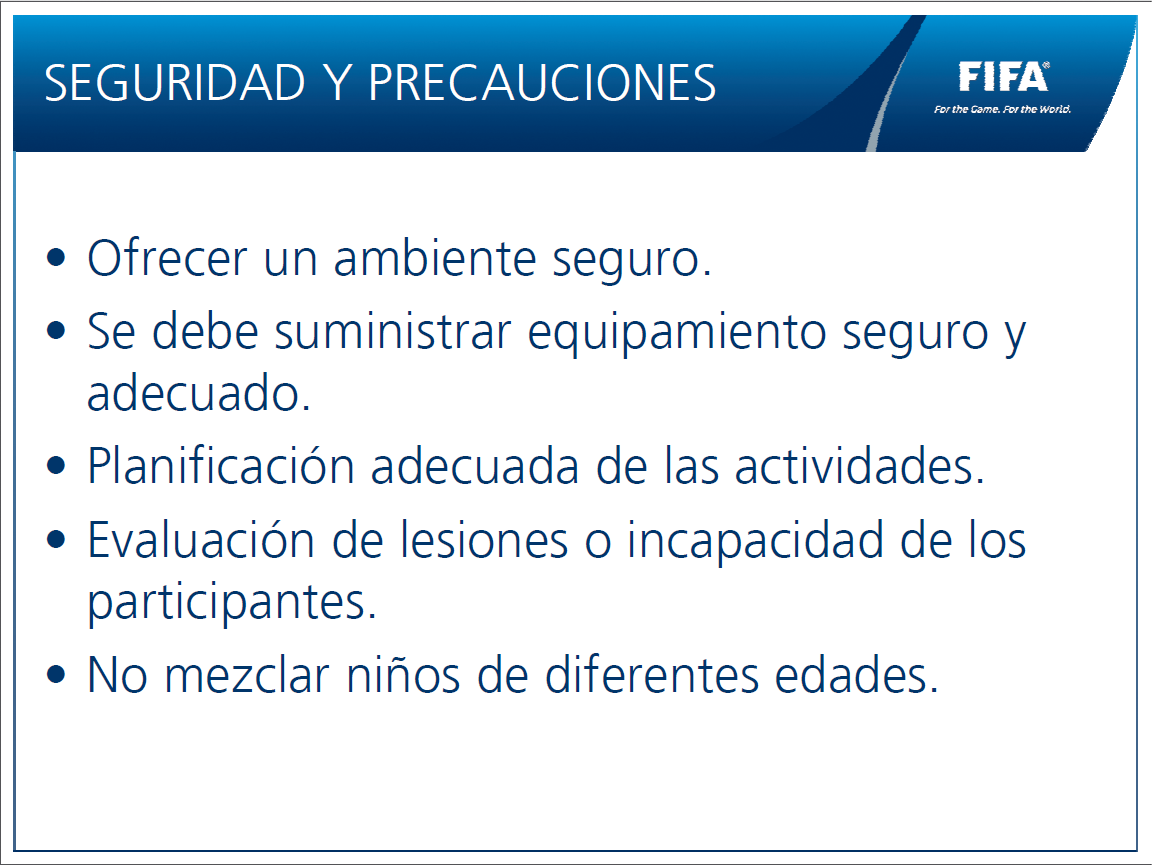 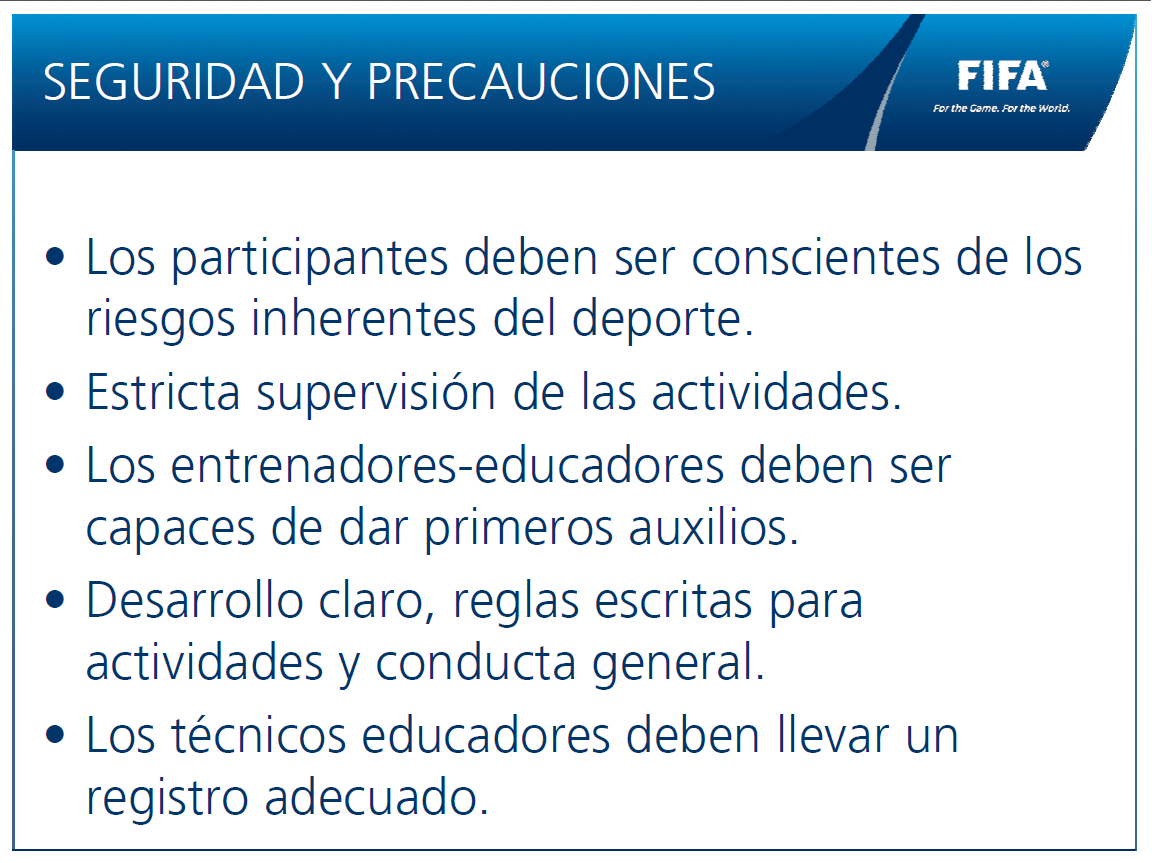 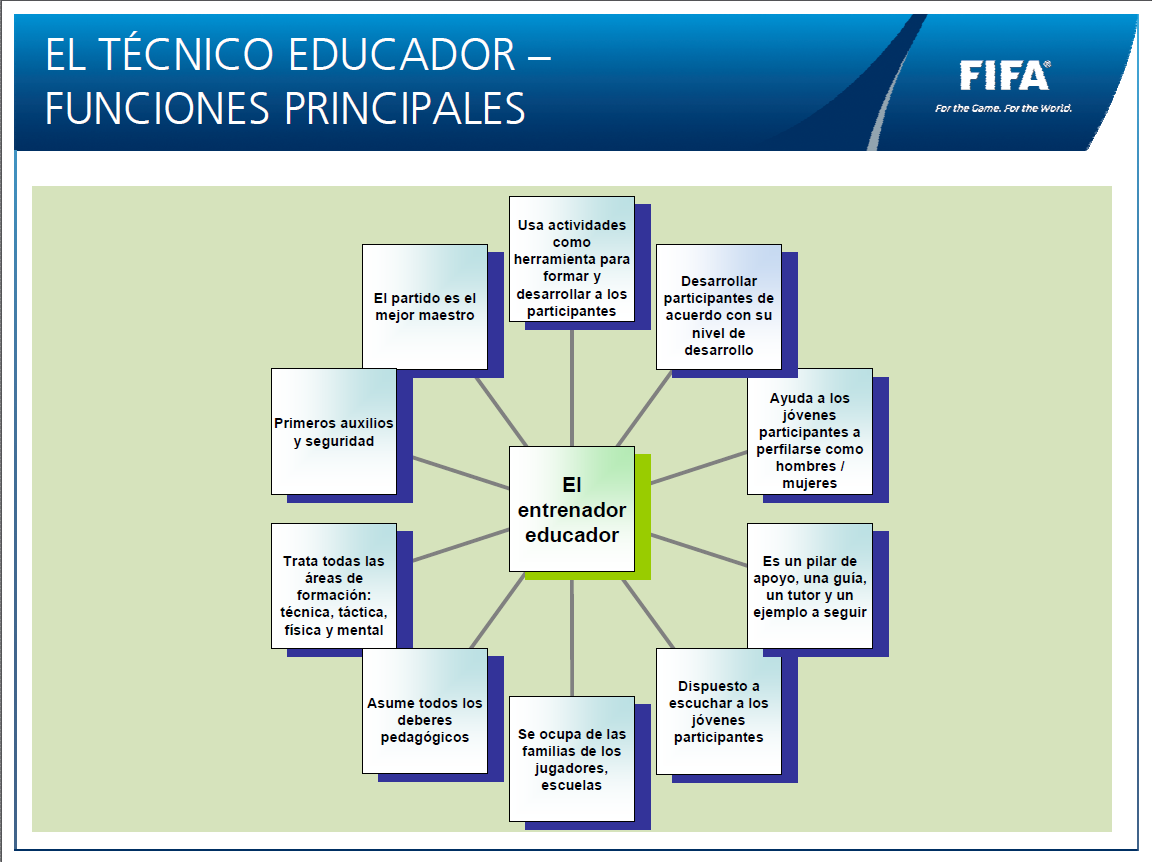 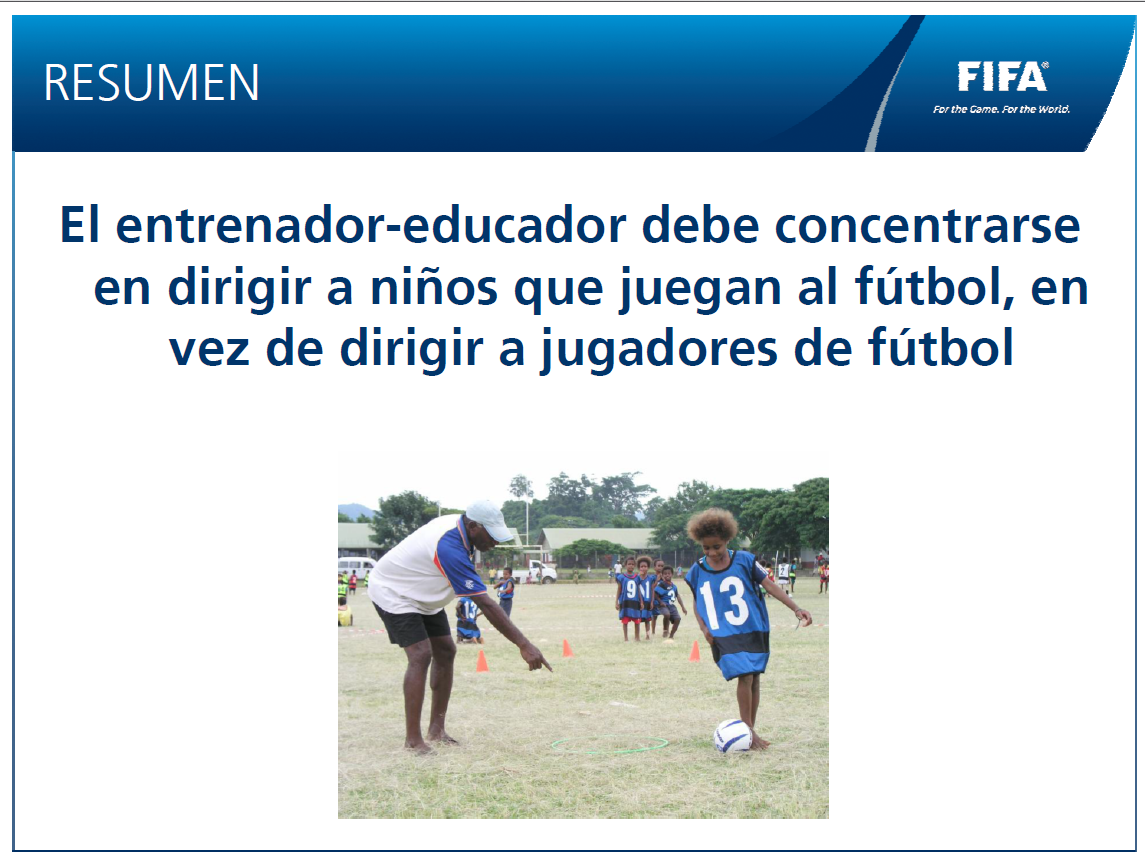 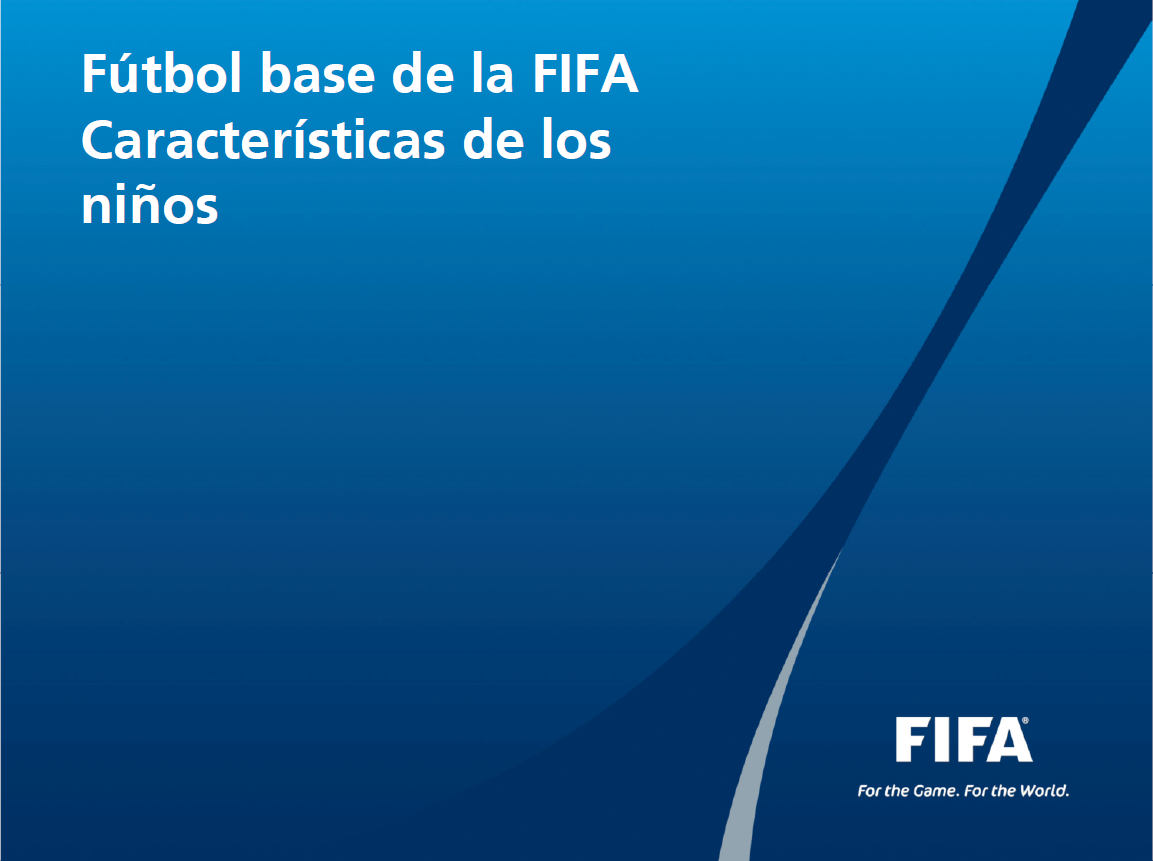 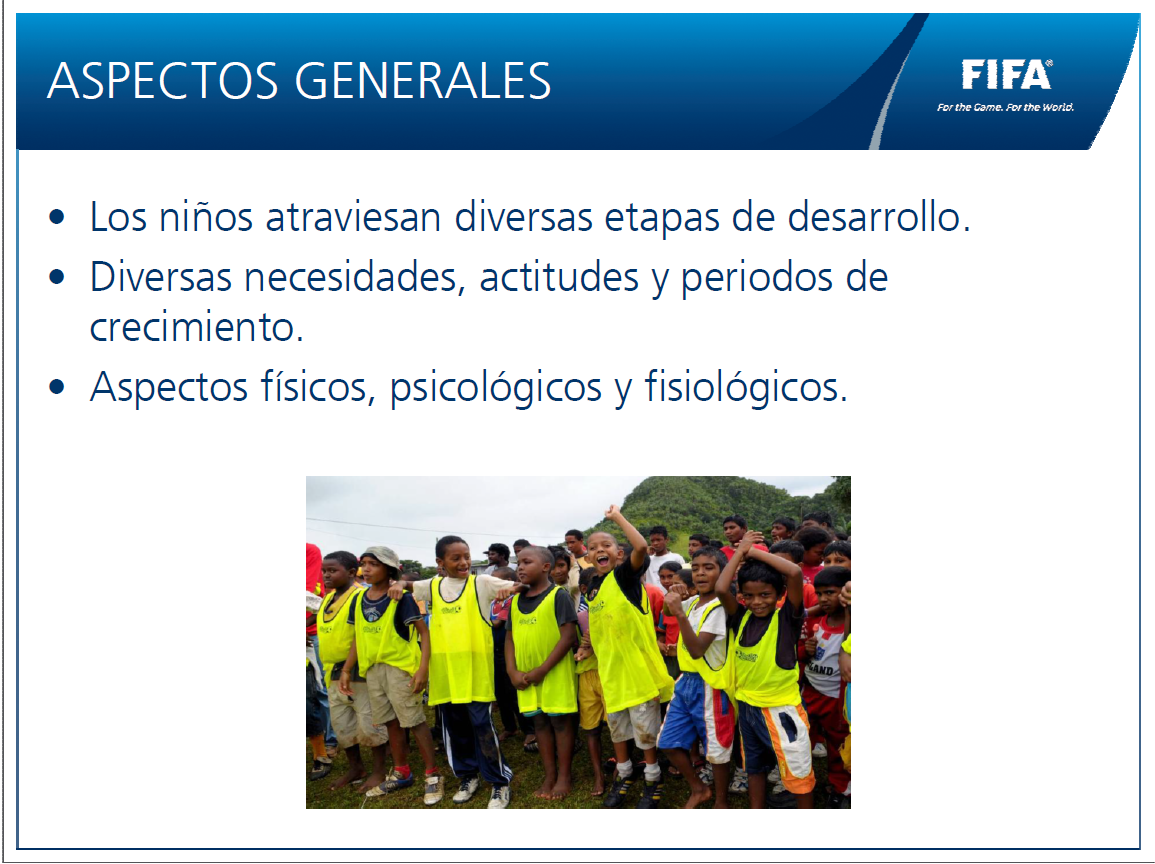 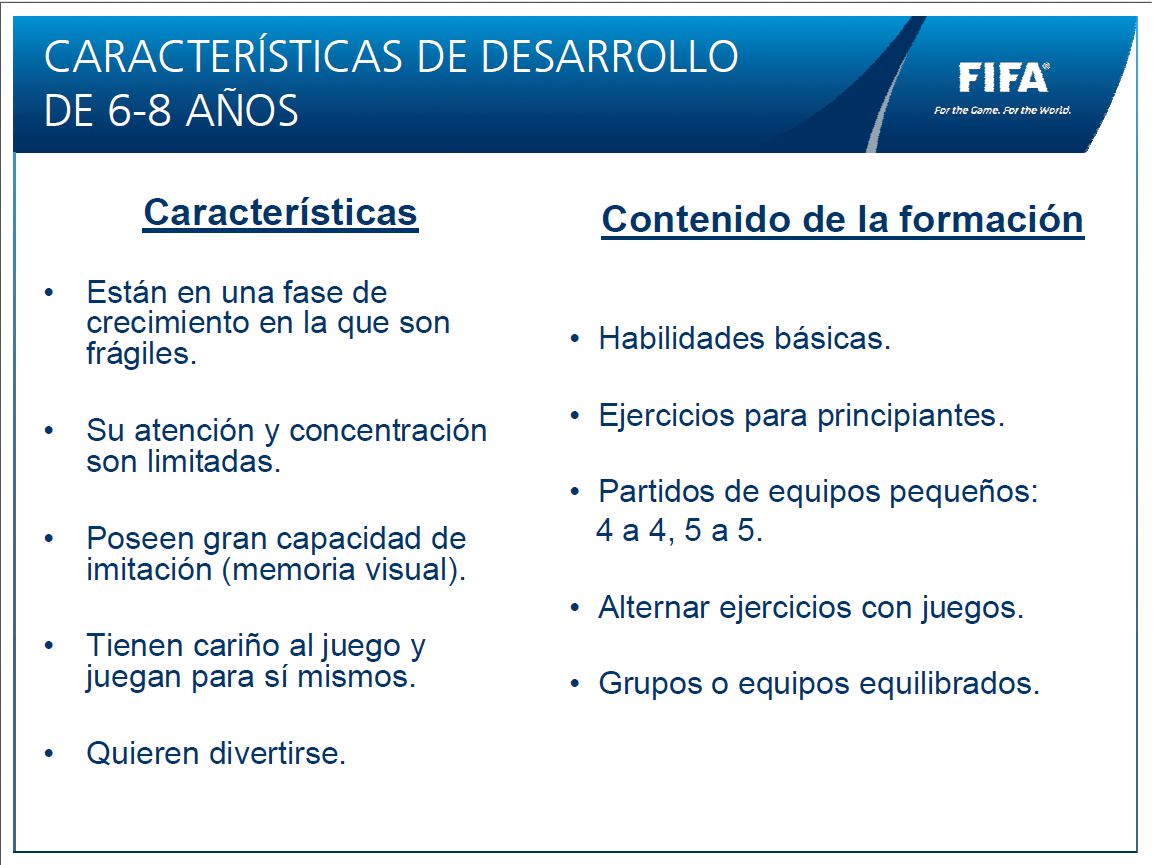 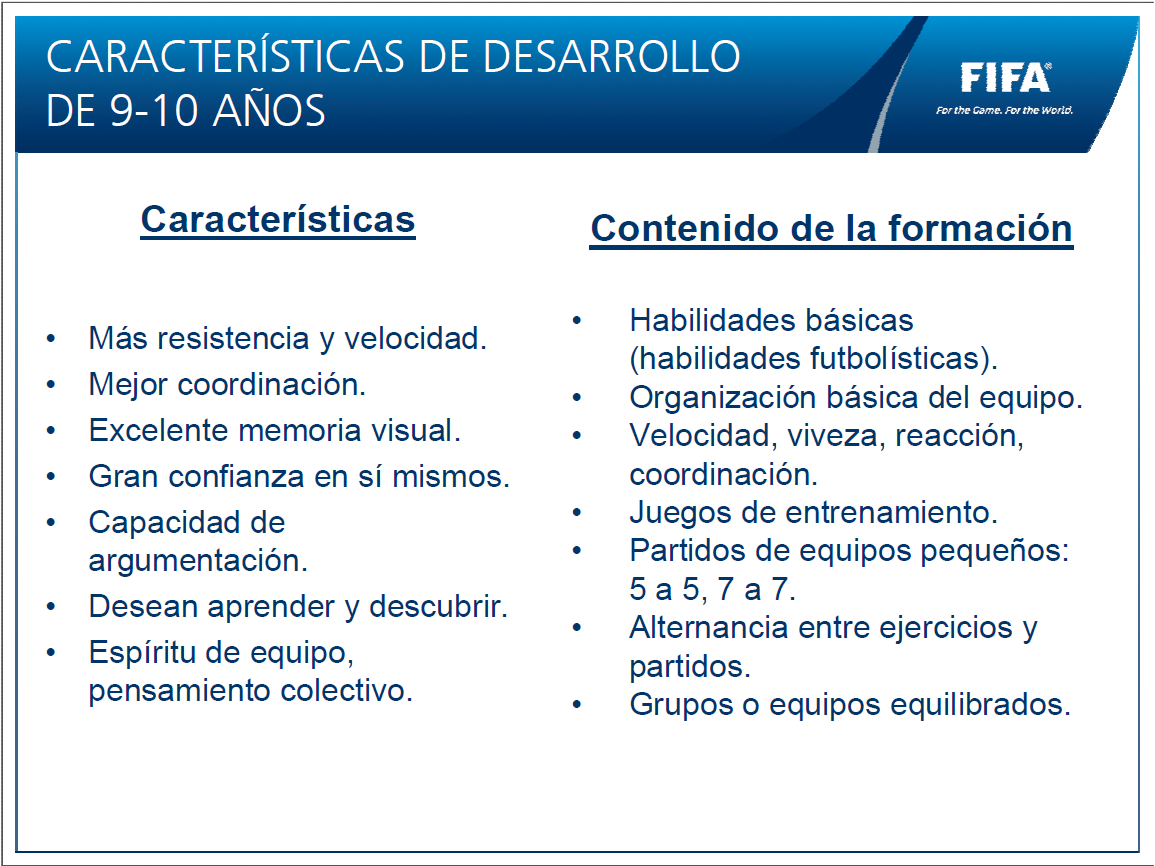 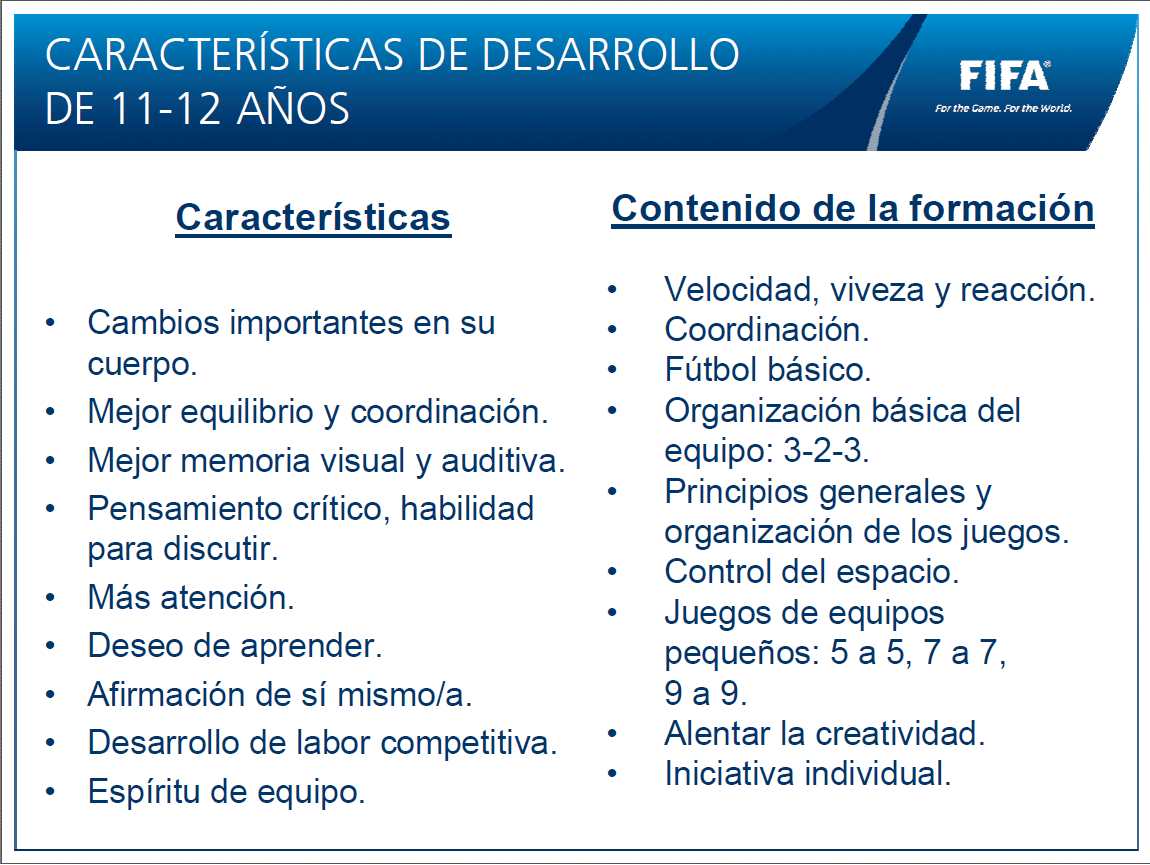 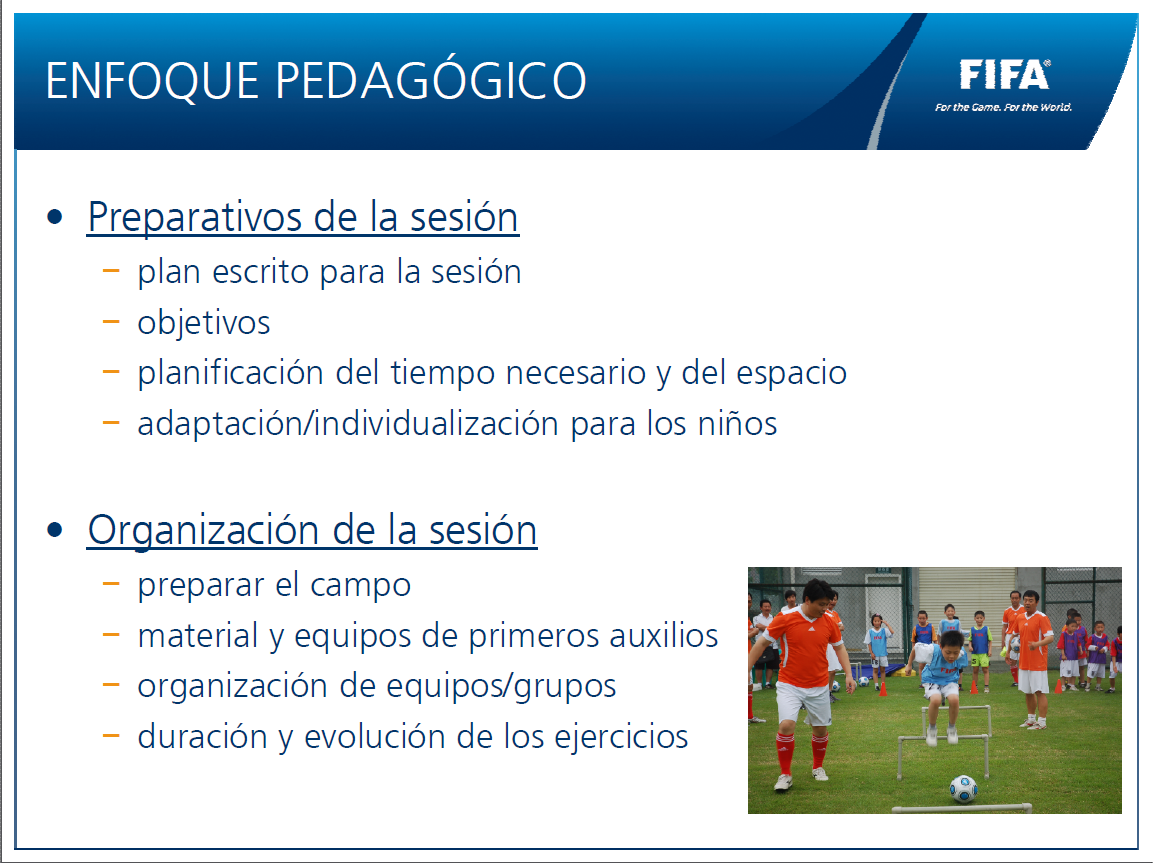 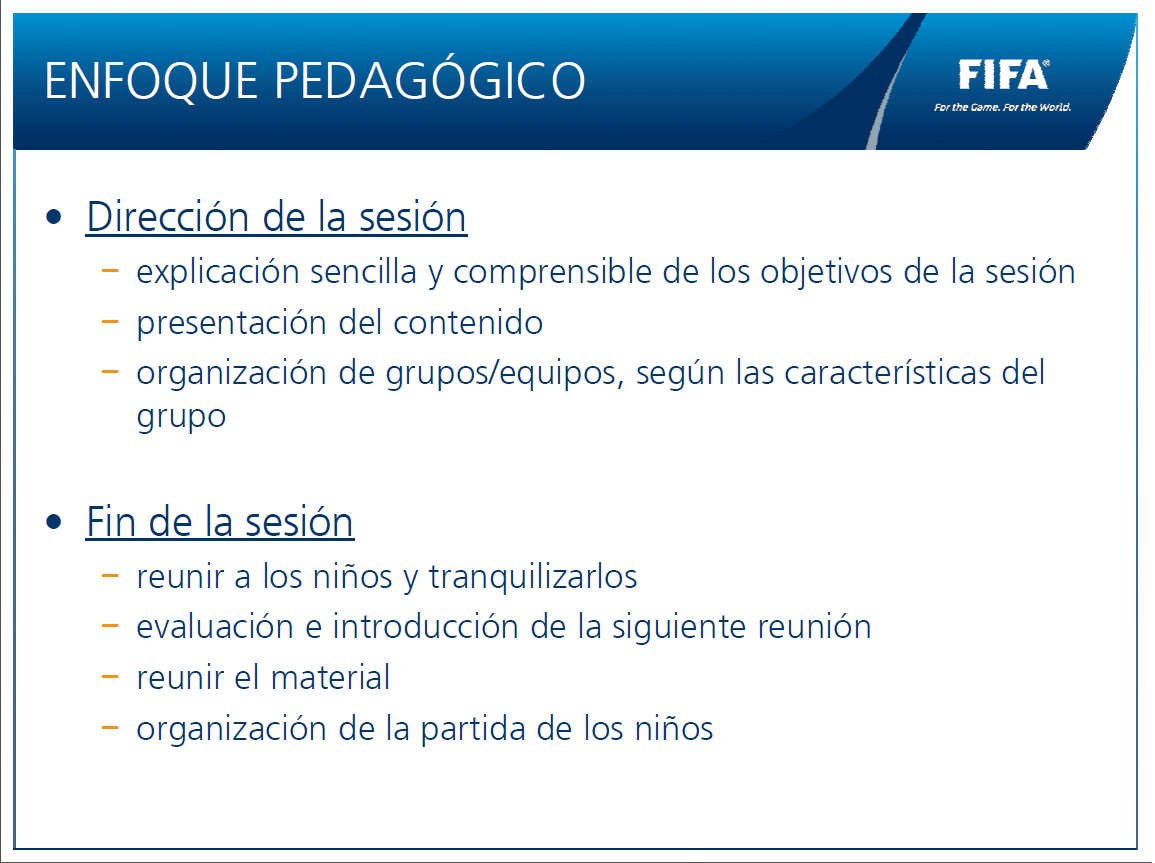 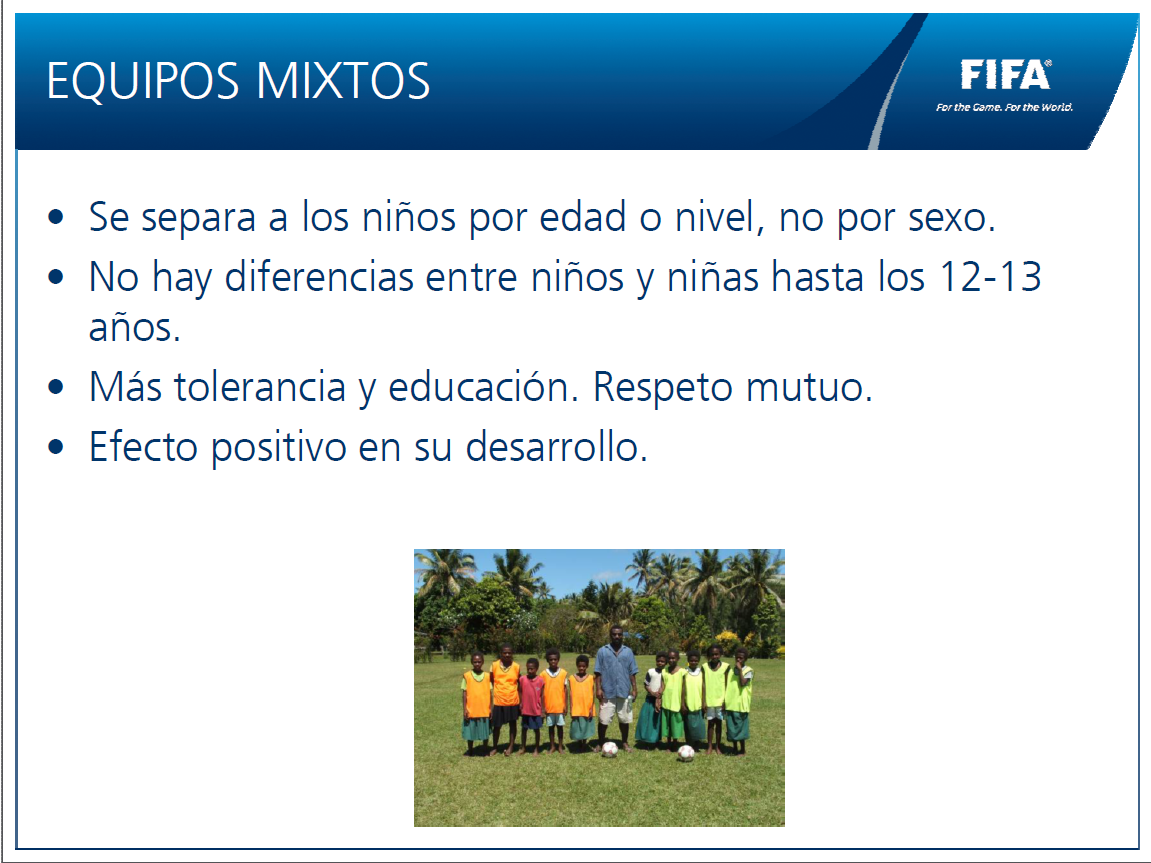 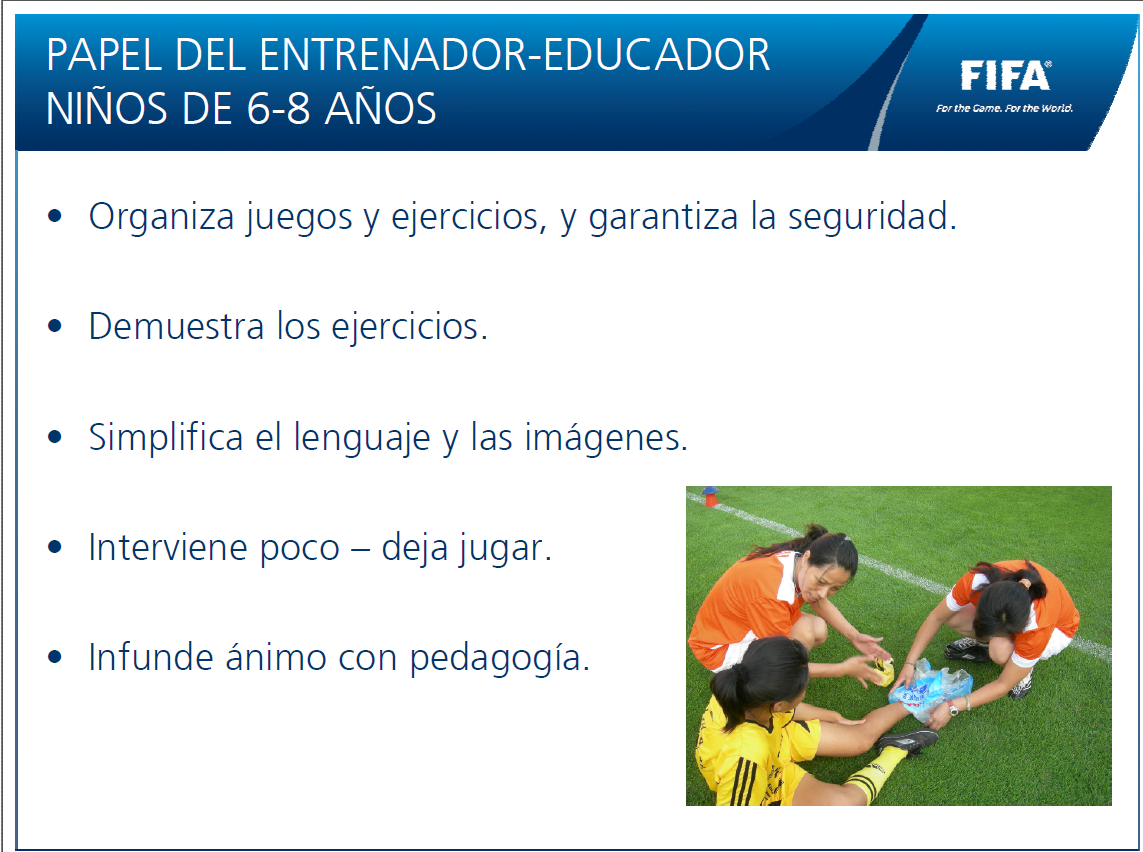 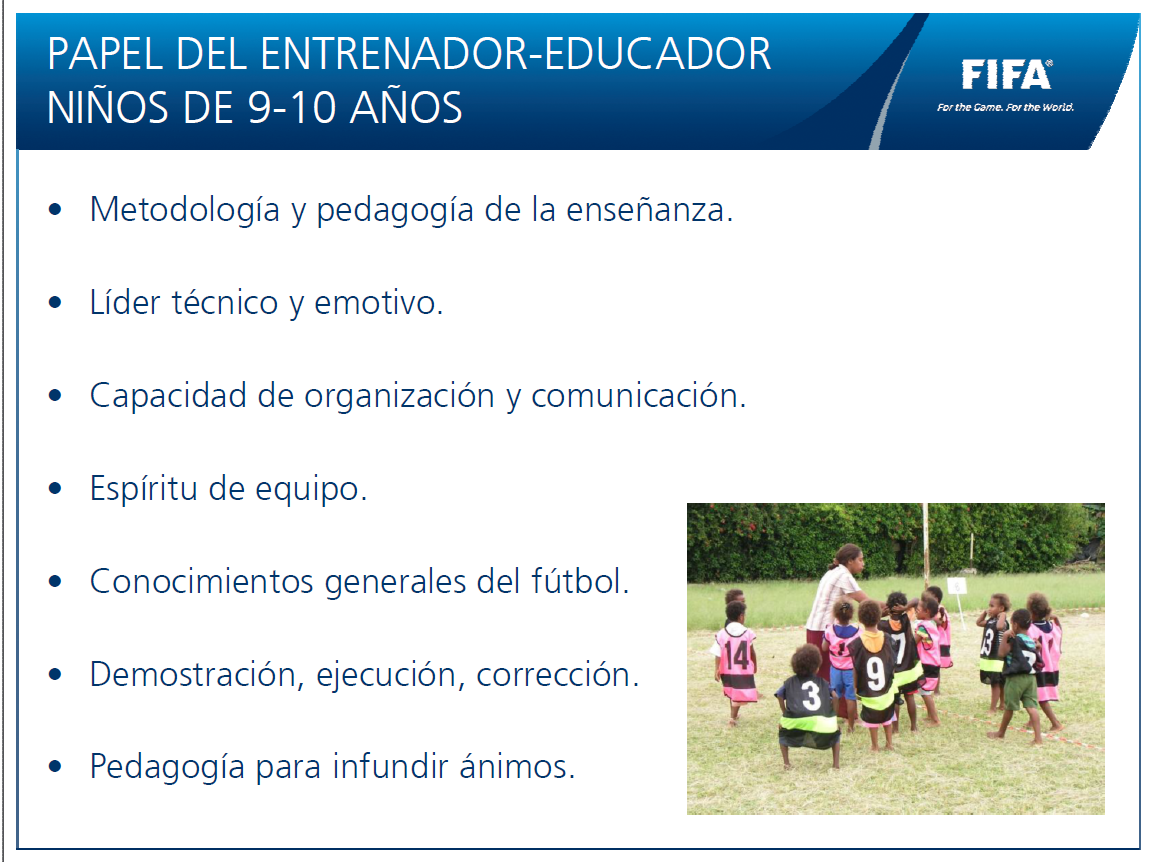 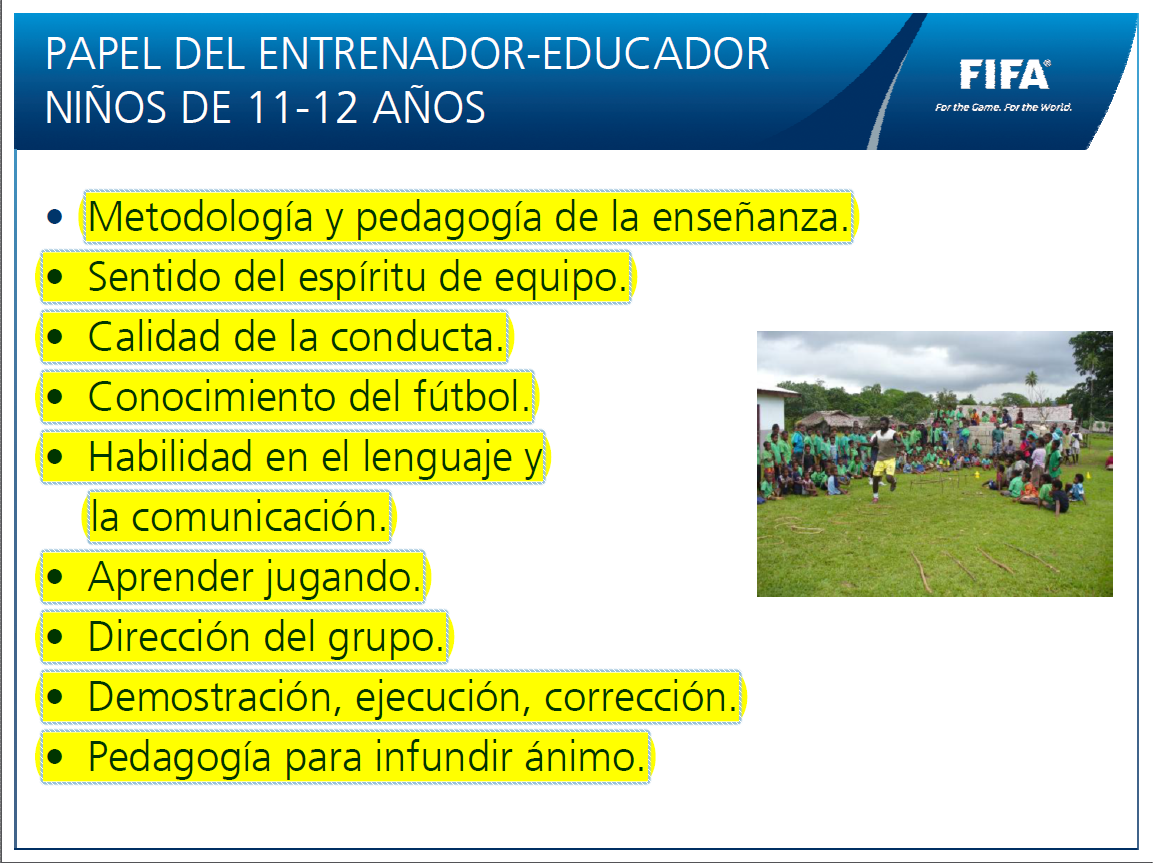 Continua…